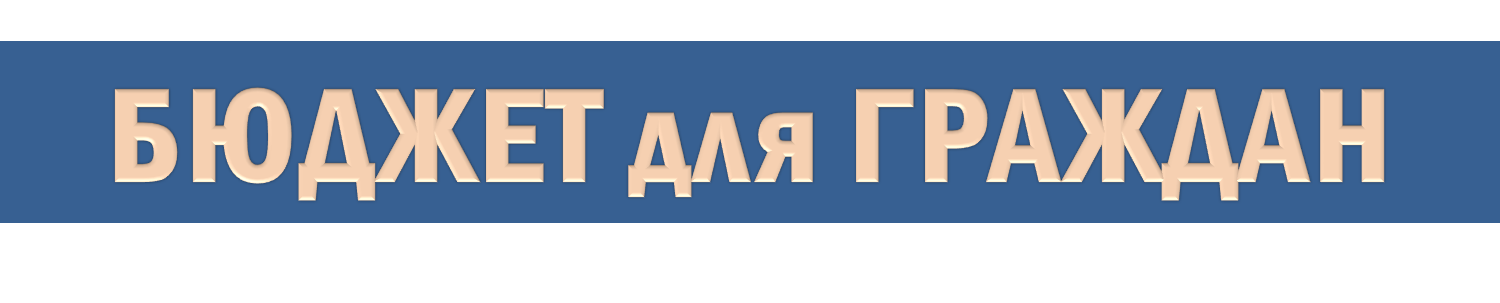 Проект бюджета Михайловского сельского поселения Тацинского района на 2025 год  и на плановый период 2026-2027 годов
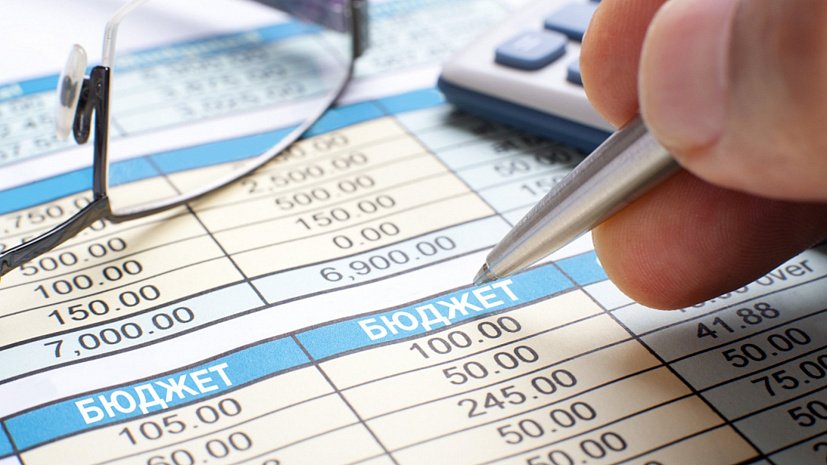 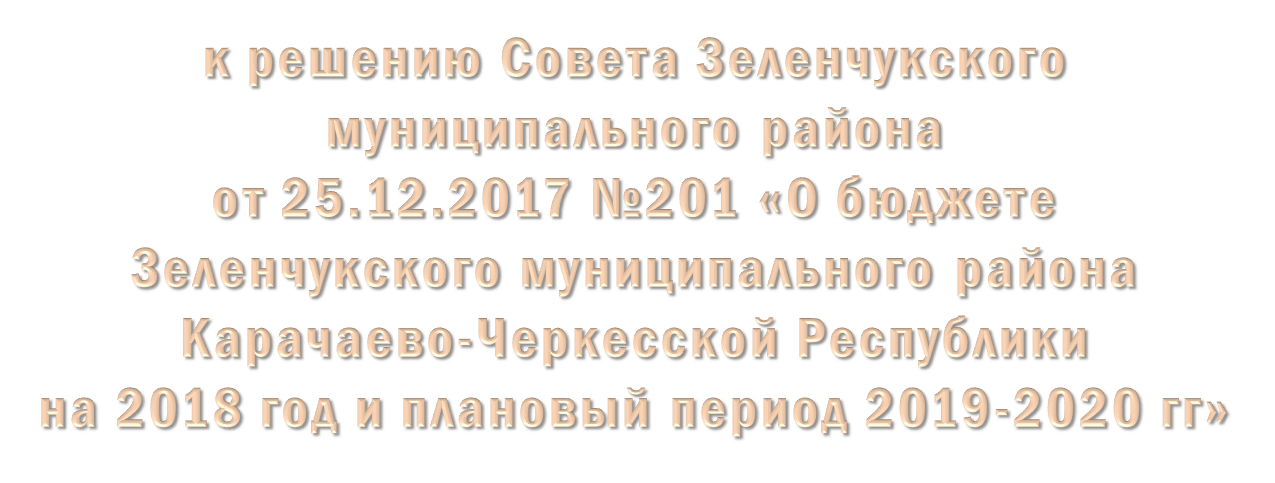 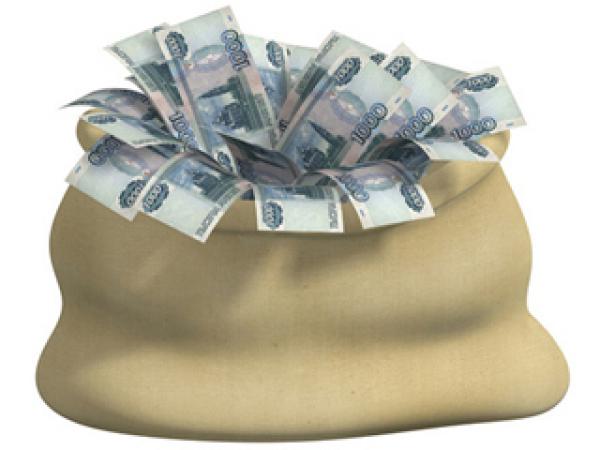 Что такое «Бюджет для граждан?»
«Бюджет для граждан» познакомит вас с положениями основного финансового документа Михайловского сельского поселения – бюджета  поселения, а именно:  бюджет поселения на предстоящие три года: 2025 год и 2026-2027 годы.
Представленная информация предназначена для широкого круга пользователей и будет интересна и полезна  всем категориям населения, так как бюджет поселения затрагивает интересы каждого жителя Михайловского сельского поселения.
 Мы постарались в доступной и понятной форме для граждан, показать
основные показатели бюджета поселения.
«Бюджет для граждан» нацелен на получение обратной связи от граждан,
которым интересны современные проблемы муниципальных финансов в
Михайловском сельском поселении.
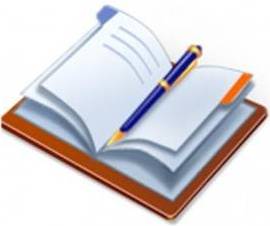 Глоссарий
Выравнивание бюджетной обеспеченности - поддержка муниципальных образований путем сокращения различий уровня бюджетной обеспеченности путем увеличения объема финансовой помощи наименее обеспеченных налоговыми доходами территорий.
Главный распорядитель бюджетных средств (ГРБС) - орган государственной власти (государственный орган), орган управления государственным внебюджетным фондом, орган местного самоуправления, орган местной администрации, а также наиболее значимое учреждение науки, образования, культуры и здравоохранения, указанное в ведомственной структуре расходов бюджета, имеющие право распределять бюджетные ассигнования и лимиты бюджетных обязательств между подведомственными распорядителями и (или) получателями бюджетных средств, если иное не установлено Бюджетным  кодексом.
Доходы бюджета  - поступающие от населения, организаций, учреждений в бюджет денежные средства в виде:  налогов;    неналоговых     поступлений   (пошлины,  доходы   от продажи имущества, штрафы и т.п.);   безвозмездных  
поступлений;  доходов от предпринимательской деятельности бюджетных организаций. (Кредиты, доходы от  выпуска    
 ценных бумаг, полученные государством (органами местного самоуправления), не включаются в состав доходов).
  Дефицит бюджета  - превышение расходов бюджета над его доходами. 
Получатель бюджетных средств (ПБС)  -  орган государственной власти (местного самоуправления), орган управления государственным внебюджетным фондом, или находящееся в ведении ГРБС казенное учреждение, имеющий(ее) право на исполнение  своих функций за счет средств соответствующего бюджета.
Профицит бюджета - превышение доходов бюджета над его расходами. 
Расходы бюджета  -  выплачиваемые из бюджета денежные средства.
Участники бюджетного процесса  - субъекты,  осуществляющие  деятельность по составлению  и  рассмотрению 
    проектов бюджетов, утверждению и исполнению бюджетов, контролю за их исполнением, осуществлению 
        бюджетного   учета, составлению, внешней проверке, рассмотрению и утверждению бюджетной отчетности.
Азбука бюджета
Бюджет- важнейший инструмент регулирования экономики. В нем отражены цели развития общества и запланированы расходы для их достижения. Кроме того, бюджет- это конкретный подробный план доходов и расходов определенного объекта, который устанавливается на конкретный период, как правило на три года.
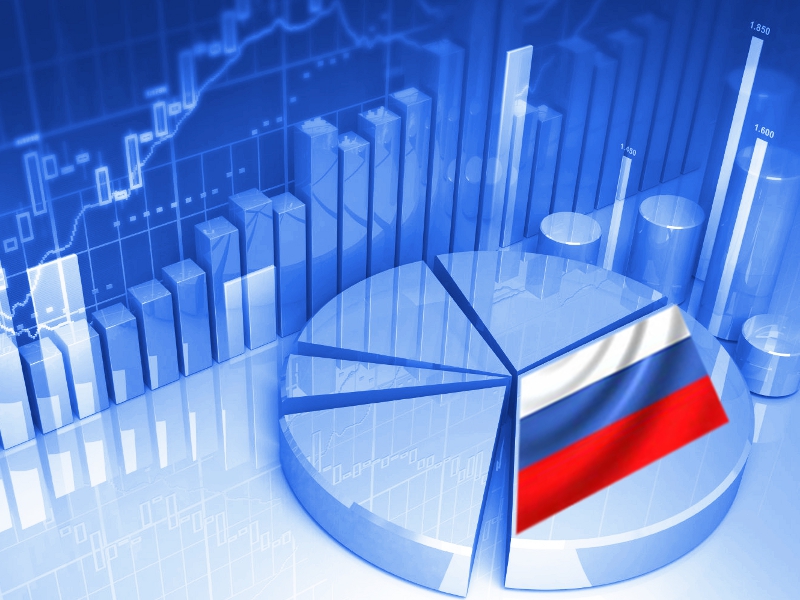 Бюджет для граждан- документ, содержащий основные положения решения о бюджете в доступной для широкого круга заинтере-сованных пользователей форме, разра-ботанный в целях ознакомления граждан с основными целями, задачами бюджетной политики, планируемыми и достигнутыми результатами использования бюджетных средств
Бюджетная система
Бюджетная система - совокупность бюджетов государства, административно-территориальных единиц и бюджетов (смет)  и  счетов  автономных   в   бюджетном  отношении  учреждений   и  фондов,   основанных   на   экономических    отношениях   и   юридических   нормах. Характер  бюджетной  системы определяется социально-экономическим и политическим строем  страны,  а  её   организационное   построение   зависит  от  формы  государственного и  административного устройства.
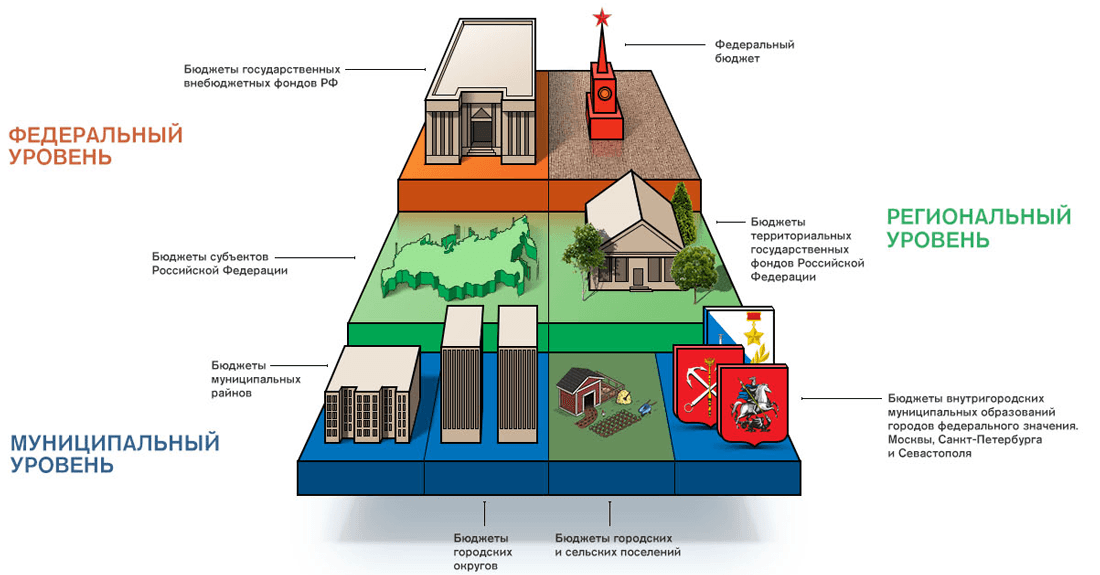 Бюджетный процесс
1. Составление бюджета - начальный этап бюджетного процесса. На этом этапе решаются такие вопросы, как объем бюджета, налоговая и денежно-кредитная политика на предстоящий год, основные методы и направления покрытия бюджетного дефицита, а также распределение расходов между звеньями бюджетной системы.
4. Составление отчетов об исполнении  бюджетов и их утверждение.
В конце каждого финансового года издается распоряжение о закрытии года и подготовке отчета об исполнении бюджета. На основании данного распоряжения все получатели бюджетных средств готовят годовые отчеты по доходам и расходам. Главные распорядители бюджетных средств сводят и обобщают отчеты подведомственных бюджетных учреждений
Бюджетный процесс  включает четыре стадии Бюджетной деятельности:
        1. составление проектов бюджетов;
        2. рассмотрение и утверждение бюджетов;
        3. исполнение бюджетов;
        4. составление отчетов об исполнении                 
            бюджетов и их утверждение.
3. Исполнение бюджета — сложный процесс, в котором участвует множество ведомств,  структур, организаций. После сбора доходов в процессе исполнения бюджета начинается второй этап — осуществление расходов. Исполнение бюджета распадается на два этапа: сбор доходов и осуществление расходов.
2. Рассмотрение бюджета 
начинается еще за полгода до его законодательного утверждения. В процессе рассмотрения участвуют: правительство, финансовые и кредитно-банковские органы, местные органы власти. Законодательный орган рассматривает бюджет в нескольких чтениях, результатом чего становится согласование всех спорных вопросов.
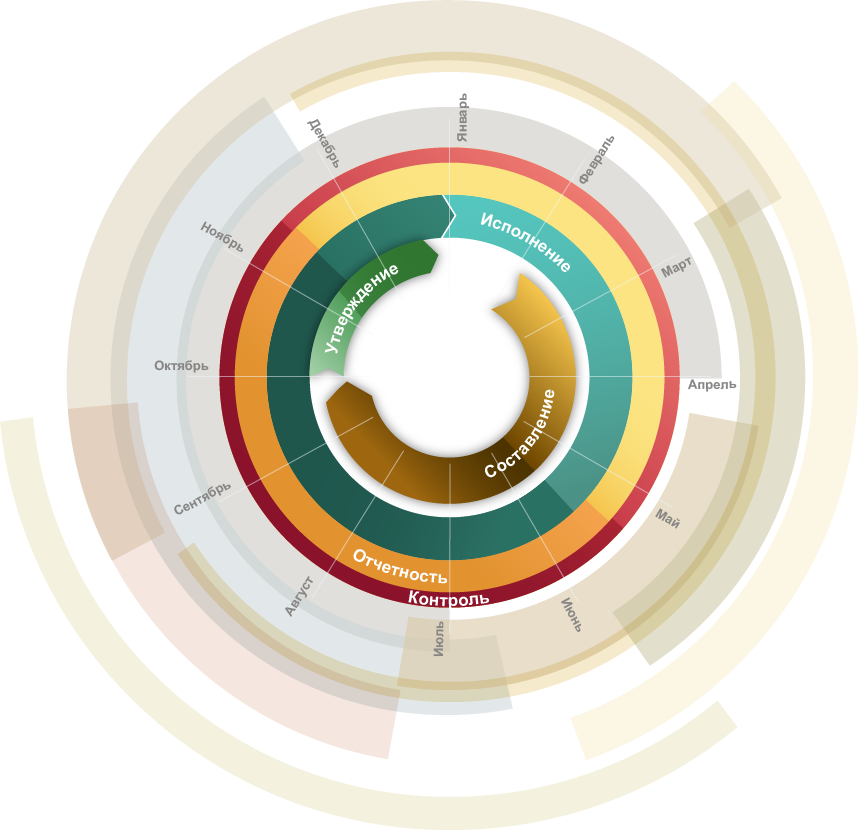 Бюджетный процесс
Публичные слушания годовой отчетности, его утверждение и обнародование
Рассмотрение проекта бюджета                на очередной год                          и плановый                    период
Публичные слушания проекта бюджета на очередной год и плановый период
Учет и формирование  отчетности текущего финансового года,  контроль за  исполнением бюджета
Утверждение бюджета на очередной год и плановый период
Исполнение бюджета                                         в текущем                                                   году
Составление       проекта бюджета         на очередной год       и плановый       период
на муниципальном уровне
Участие граждан в бюджетном процессе
Каждый гражданин принимает участие
 в той или иной степени в бюджетном процессе: как налогоплательщик, как участник публичных слушаний с возможностью влияния при рассмотрении и исполнении бюджета, а также как получатель социальных гарантий
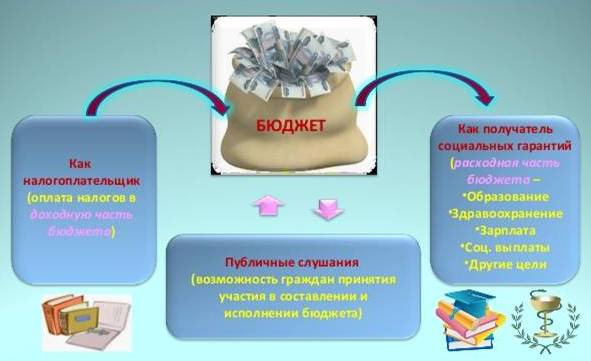 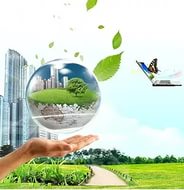 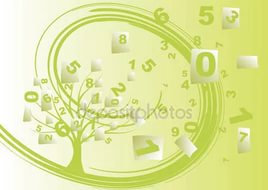 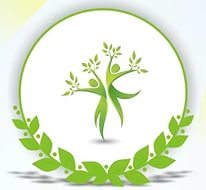 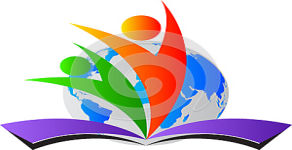 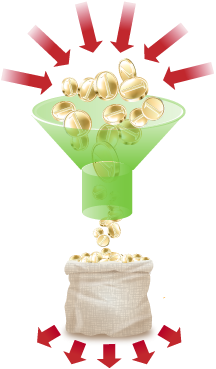 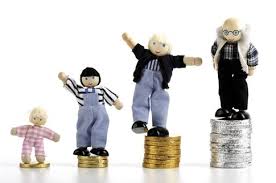 Основные направления, цели, задачи и приоритеты налоговой и бюджетной политики на 2025 год и плановый период 2026 и 2027 гг
Бюджетная политика, проводимая Администрацией Михайловского сельского поселения, ориентирована на эффективное, ответственное и прозрачное управление муниципальными финансами, что является базовым условием для устойчивого развития экономики Михайловского сельского поселения и социальной стабильности
Бюджетная политика в сфере бюджетных расходов  направлена на решение социальных и экономических задач Михайловского сельского поселения.
В целях повышения эффективности мобилизации собственных доходов бюджета Михайловского сельского поселения реализованы мероприятия плана по повышению поступлений налоговых и неналоговых доходов, а также по сокращению недоимки в консолидированный бюджет Ростовской области.
Основные характеристики бюджета  на 2025 год и на плановый период 2026-2027 годов, тыс. руб.
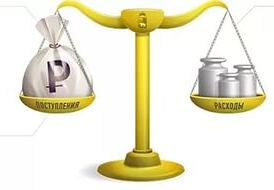 16639,1
16639,1
2025 год
2026 год
2027 год
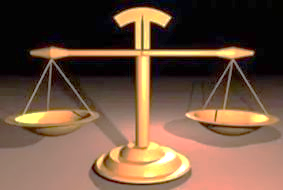 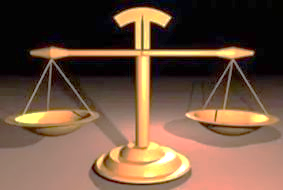 14731,7
14731,7
19717,9
19717,9
ДОХОДЫ
ДОХОДЫ
РАСХОДЫ
ДОХОДЫ
РАСХОДЫ
ДОХОДЫ БЮДЖЕТА Михайловского сельского поселения на 2025 год и на плановый период 2026 и 2027 гг
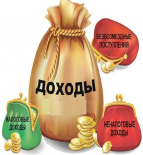 НАЛОГОВЫЕ ДОХОДЫ
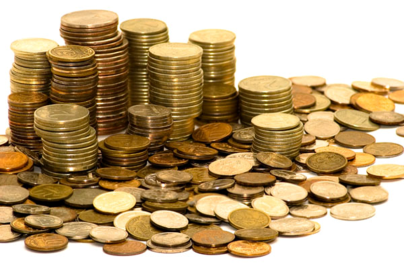 НДФЛ - основной вид прямых налогов. Исчисляется в процентах от совокупного дохода физических лиц за вычетом документально подтверждённых расходов, в соответствии с действующим законодательством.
Налог на доходы 
физических лиц 
(НДФЛ)
(1238,8 тыс. руб.)
ДОХОДЫ, НЕ ОБЛАГАЕМЫЕ НДФЛ 
* доходы от продажи имущества, находившегося в собственности более трех лет; 
* доходы, полученные в порядке наследования; 
* доходы, полученные по договору дарения от члена семьи и (или) близкого родственника в соответствии с Семейным кодексом Российской Федерации (от супруга, родителей и детей, в том числе усыновителей и усыновленных, дедушки, бабушки и внуков, полнородных и не полнородных (имеющих общих отца или мать) братьев и сестер); 
* иные доходы.
ДОХОДЫ,ОБЛАГАЕМЫЕ НДФЛ

* вознаграждение за выполнение трудовых или иных обязанностей; 
* от продажи имущества, находившегося в собственности менее 3 лет; 
* от сдачи имущества в аренду; 
* доходы от источников за пределами Российской Федерации; 
* доходы в виде разного рода выигрышей; 
иные доходы.
Налог 
на совокупный доход
(694,3 тыс. руб.)
В бюджет  Михайловского сельского поселения поступает:
Единый сельскохозяйственный налог -от сельхозпроизводителей, фермерских хозяйств и от предприятий реализующих сельхозпродукцию.
единый 
сельскохозяйственный
налог
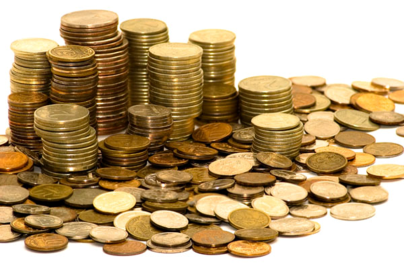 Налоги 
на имущество 
(3865,3 тыс. руб.)
В бюджет  Михайловского сельского поселения поступает:
Налог на имущество физических лиц.
Земельный налог с организаций.
Земельный налог с физических лиц.
Госпошлина
(1,6 тыс. руб.)
В бюджет  Михайловского сельского поселения поступает государственная пошлина за совершение нотариальных действий должностными лицами органов местного самоуправления, уполномоченными в соответствии с законодательными актами Российской Федерации на совершение нотариальных действий
НЕНАЛОГОВЫЕ 
ДОХОДЫ
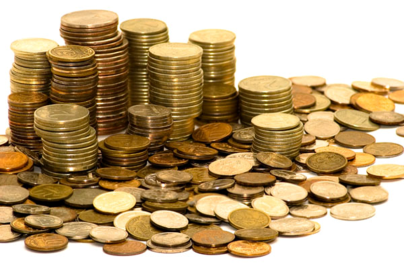 Доходы от использования имущества, находящегося в государственной и муниципальной собственности
(17,5 тыс. руб.)
доходы,  получаемые в виде арендной платы, а также средства от продажи права на заключение договора аренды за земли, находящиеся в собственности  сельских поселений (за исключением земельных участков бюджетных и автономных учреждений)
Штрафы, санкции, возмещение ущерба
(0,6 тыс. руб.)
Объем и структура доходов бюджета Михайловского сельского поселения на 2025 год
НАЛОГОВЫЕ ДОХОДЫ
НЕНАЛОГОВЫЕ ДОХОДЫ
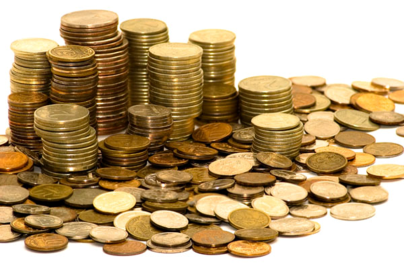 БЕЗВОЗМЕЗДНЫЕ ПОСТУПЛЕНИЯ
*  Дотации бюджетам сельских поселений    - 10420,0
*  Субвенции бюджетам сельских поселений на выполнение передаваемых полномочий субъектов     Российской Федерации                                                                                                                                     -     0,2
* Субвенции бюджетам сельских поселений  на осуществление первичного воинского учета на территориях, где отсутствуют военные комиссариаты                                                                           - 400,8                        
*  Прочие межбюджетные трансферты, передаваемые бюджетам сельских поселений         -   0,0
РАСХОДЫ БЮДЖЕТАМихайловского сельского поселения на 2025 год и на плановый период 2026 и 2027 гг
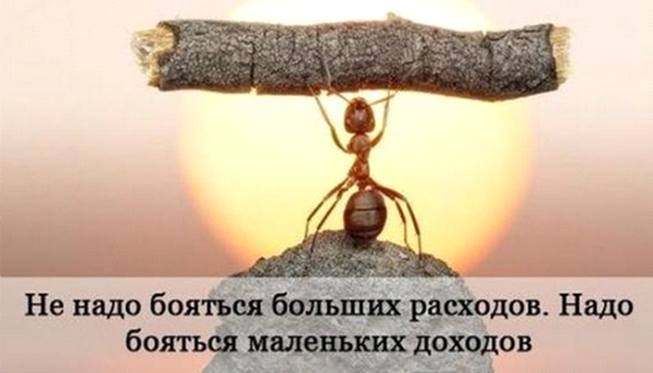 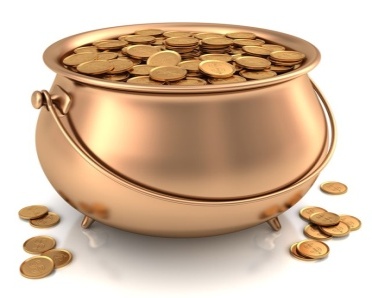 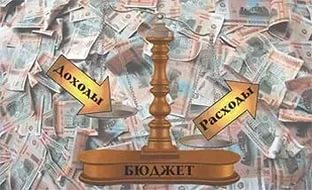 Структура  расходов бюджета Михайловского сельского поселения, на 2025 год и на плановый период 2026-2027 годов (тыс. руб.)
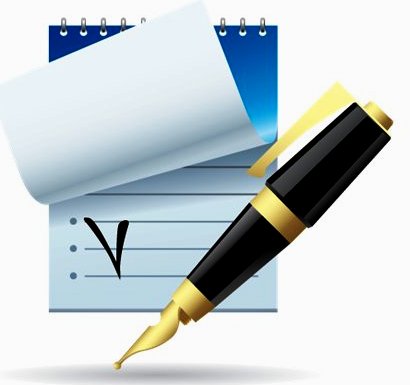 Общегосударственные расходы
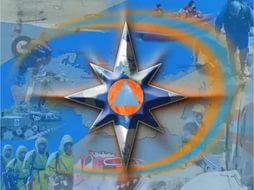 Национальная оборона
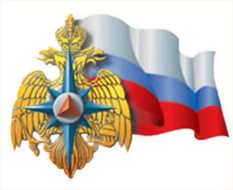 Национальная безопасность и правоохранительная деятельность
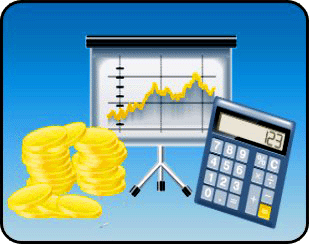 Национальная экономика
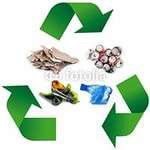 Жилищно-Коммунальное хозяйство
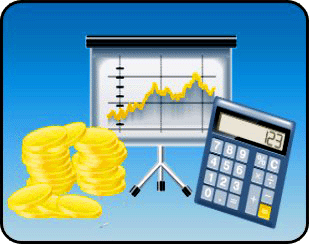 Образование
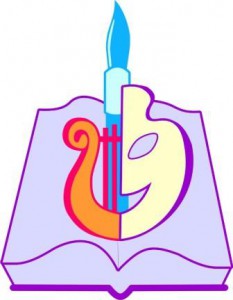 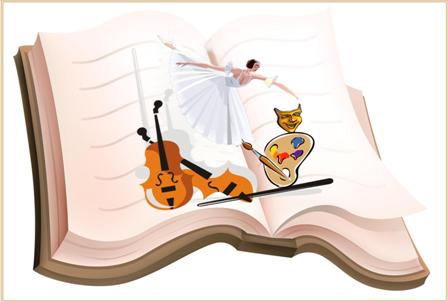 Культура, кинематография
Социальная политика
Физическая культура и спорт
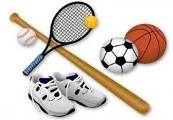 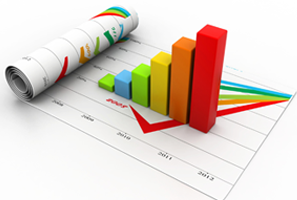 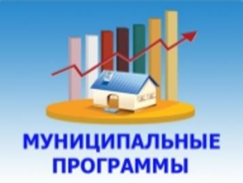 Реализация муниципальных программ
Программный бюджет - это бюджет, в котором видны цели и задачи, которые предстоит решить за счет бюджетного финансирования в очередном финансовом году и в плановом периоде.
Муниципальная программа - это совокупность выполняемых мероприятий (оказываемых услуг), взаимоувязанных по срокам, исполнителям и ресурсам, и направленных на достижение определенных целей (задач), реализуемых на территории муниципального образования.
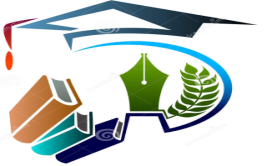 Всего расходы бюджета поселения – 16639,1 тыс. руб.,  из общей суммы расходов   бюджета поселения на расходы за счет собственных доходов приходится  - 5818,1 тыс. руб., за счет областных средств – 10821,0 тыс.руб., том числе:
     - программных расходов на сумму 7406,1 тыс. руб., или 44,5% от общей суммы расходов бюджета;
     - непрограммных расходов  9233,0 тыс. руб. или 55,5 процентов от общей суммы расходов бюджета;
В бюджете поселения на 2025 год запланирована  реализация 9 муниципальных программ.
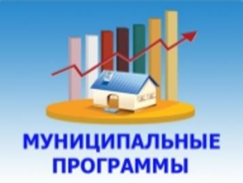 Распределение бюджетных ассигнований  на муниципальные программы, (в тыс. руб.)
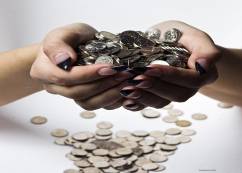 долг
Муниципальный долг
Муниципальный долг  – обязательства по возврату взятых в долг денежных средств.
     Предельные объёмы муниципального долга и расходов на его обслуживание регулируются Бюджетным кодексом РФ.
       Муниципальный долг не должен превышать 50 % собственных доходов бюджета.
    Расходы на обслуживание муниципального долга не должны превышать 15 % расходов бюджета без учета расходов осуществляемых за счет субвенций.
Цели заимствования:
- Финансирование дефицита бюджета;
 - Погашение долговых обязательств
Способы заимствования:
 Привлечение кредитов коммерческих банков;
 Кредиты бюджета субъекта
Одним из направлений долговой политики, 
даже в условиях экономической нестабильности, является сбалансированность бюджета Михайловского сельского поселения.
На 2025 год заимствований не планируется.
СПАСИБО 
ЗА 
ВНИМАНИЕ!!!